ПРОГРАММА
обучения безопасным методам и приемам выполнения работ при воздействии вредных и (или) опасных производственных факторов, источников опасности, идентифицированных в рамках специальной оценки условий труда и оценки профессиональных рисков
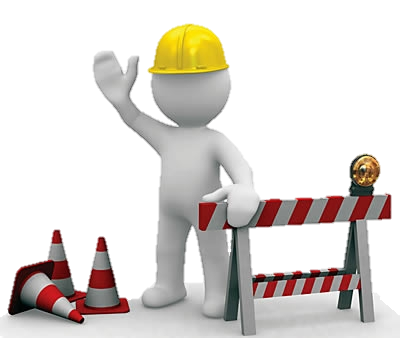 1.
Классификация опасностей
а) механические опасности:
- опасность падения из-за потери равновесия, в том числе при спотыкании или подскальзывании, передвижении по мокрым полам, по лестничным маршам;
- опасность пореза частей тела канцелярским ножом, ножницами;

б) электрические опасности:
- опасность поражения током вследствие прямого контакта с токоведущими частями из-за касания незащищенными частями тела деталей, находящихся под напряжением;
- опасность поражения током вследствие контакта с токоведущими частями, которые находятся под напряжением из-за неисправного состояния (косвенный контакт);

г) опасности, связанные с воздействием микроклимата и климатические опасности:
- опасность воздействия пониженных температур воздуха;
- опасность воздействия повышенных температур воздуха;
- опасность воздействия влажности;
д) опасности, связанные с воздействием пыли:
- опасность воздействия пыли на глаза;
- опасность повреждения органов дыхания частицами пыли;

е) опасность, связанная с воздействием тяжести и напряженности трудового процесса:
- опасность, связанная с перемещением груза в ручную; 
- опасность, связанная с наклоном корпуса;
- опасность, связанная с рабочей позой;
- опасность психических нагрузок, стрессов;
- опасность перенапряжения зрительного анализатора;

ж) опасности, связанные с воздействием вибрации;
- опасность от воздействия локальной вибрации;
- опасность от воздействия общей вибрации;
з) опасности, связанные с воздействием световой среды:
- опасность, связанная с воздействием недостаточной освещенности в рабочей зоне;
- опасность повышенной яркости света;
- опасность пониженной контрастности;

и) опасности, связанные с воздействием неионизирующих излучений:
- опасность, связанная с воздействием электромагнитных полей; 
- опасность, связанная с воздействием статического электричества;
- опасность, связанная с пониженной ионизацией воздуха;
к) опасности, связанные с организационными недостатками:
- опасность, связанная с отсутствием на рабочем месте инструкций, содержащих порядок безопасного выполнения работ, и информации об имеющихся опасностях, связанных с выполнением рабочих операций;
- опасность, связанная с отсутствием описанных мероприятий (содержания действий) при возникновении неисправностей (опасных ситуаций) при обслуживании устройств, оборудования, приборов;
- опасность, связанная с отсутствием на рабочем месте перечня возможных аварий;
- опасность, связанная с отсутствием на рабочем месте аптечки первой помощи, инструкции по оказанию первой помощи пострадавшему на производстве и средств связи;
- опасность, связанная с отсутствием информации (схемы, знаков, разметки) о направлении эвакуации в случае возникновения аварии;
- опасность, связанная с допуском работников, не прошедших подготовку по охране труда;
л) опасности пожара:
- опасность от вдыхания дыма, паров вредных газов и пыли при пожаре;

м) опасности транспорта:
- опасность наезда на человека; 
- опасность травмирования в результате дорожно-транспортного происшествия;

н) опасности насилия:
- опасность насилия от враждебно настроенных работников;
- опасность насилия от третьих лиц.
2.
Идентификация вредных и (или) опасных производственных факторов на рабочем месте
ПРОИЗВОДСТВЕННЫЕ ФАКТОРЫ
2.1.
Классификация вредных и опасных производственных факторов
ХИМИЧЕСКИЕ
БИОЛОГИЧЕСКИЕ
ФИЗИЧЕСКИЕ
-   аэрозоли;
шум;
инфразвук;
ультразвук воздушный;
вибрация общая и локальная;
неионизирующие излучения;
ионизирующие излучения;
параметры микроклимата;
параметры световой среды;
тяжесть трудового процесса;
напряженность трудового процесса.
Микроорганизмы-продуценты
Патогенные микроорганизмы
Чрезвычайно опасные. Высокоопасные. Малоопасные.
По степени воздействия на организм  человека
Органы дыхания. 
Желудочно-кишечный тракт. Кожные покровы и слизистые оболочки.
По пути проникновения в организм  человека
По характеру воздействия на человека
Раздражающие. Сенсибилизирующие. Канцерогенные. Мутагенные. Влияющие на репродуктивную функцию.
Классификация условий труда
2.2.
Условия труда по степени вредности и (или) опасности подразделяются
Оптимальные (класс 1)
Опасные (класс 4)
Вредные
(класс 
3.1, 3.2, 3.3, 3.4)
Допустимые (класс 2)
Допустимыми условиями труда (2 класс) являются условия труда, при которых на работника воздействуют вредные и (или) опасные производственные факторы, уровни воздействия которых не превышают уровни, установленные нормативами (гигиеническими нормативами) условий труда, а измененное функциональное состояние организма работника восстанавливается во время регламентированного отдыха или к началу следующего рабочего дня (смены)
3.
Оценка уровня профессионального риска выявленных (идентифицированных) опасностей
1 этап
Идентификация опасностей
2 этап
Оценка риска
3 этап
Воздействие на риск
4 этап
Оценка эффективности мер по управлению рисками
Перечень мероприятий, направленных на исключение или снижение уровней профессиональных рисков
4.
1. Проведение специальной оценки условий труда, выявления и оценки опасностей, оценки уровней профессиональных рисков, реализация мер, разработанных по результатам их проведения.
2. Внедрение систем (устройств) автоматического и дистанционного управления и регулирования производственным оборудованием, технологическими процессами, подъемными и транспортными устройствами.
3. Приобретение и монтаж средств сигнализации о нарушении штатного функционирования производственного оборудования, средств аварийной остановки, а также устройств, позволяющих исключить возникновение опасных ситуаций при полном или частичном прекращении энергоснабжения и последующем его восстановлении.
4. Устройство ограждений элементов производственного оборудования, защищающих от воздействия движущихся частей, а также разлетающихся предметов, включая наличие фиксаторов, блокировок, герметизирующих и других элементов.
5. Устройство новых и (или) модернизация имеющихся средств коллективной защиты работников от воздействия опасных и вредных производственных факторов.
6. Нанесение на производственное оборудование, органы управления и контроля, элементы конструкций, коммуникаций и на другие объекты сигнальных цветов и разметки, знаков безопасности.
7. Внедрение систем автоматического контроля уровней опасных и вредных производственных факторов на рабочих местах.
8. Внедрение и (или) модернизация технических устройств и приспособлений, обеспечивающих защиту работников от поражения электрическим током.
9. Установка предохранительных, защитных и сигнализирующих устройств (приспособлений) в целях обеспечения безопасной эксплуатации и аварийной защиты паровых, водяных, газовых, кислотных, щелочных, расплавных и других производственных коммуникаций, оборудования и сооружений.
10. Механизация и автоматизация технологических операций (процессов), связанных с хранением, перемещением (транспортированием), заполнением и опорожнением передвижных и стационарных резервуаров (сосудов) с ядовитыми, агрессивными, легковоспламеняющимися и горючими жидкостями, используемыми в производстве.
11. Механизация работ при складировании и транспортировании сырья, готовой продукции и отходов производства.
12. Механизация уборки производственных помещений, своевременное удаление и обезвреживание отходов производства, являющихся источниками опасных и вредных производственных факторов, очистки воздуховодов и вентиляционных установок, осветительной арматуры, окон, фрамуг, световых фонарей.
13. Модернизация оборудования (его реконструкция, замена), а также технологических процессов на рабочих местах с целью исключения или снижения до допустимых уровней воздействия вредных и (или) опасных производственных факторов.
14. Устройство новых и реконструкция имеющихся отопительных и вентиляционных систем в производственных и бытовых помещениях, тепловых и воздушных завес, аспирационных и пылегазоулавливающих установок, установок дезинфекции, аэрирования, кондиционирования воздуха с целью обеспечения теплового режима и микроклимата, чистоты воздушной среды в рабочей и обслуживаемых зонах помещений, соответствующего нормативным требованиям.
15. Обеспечение естественного и искусственного освещения на рабочих местах, в бытовых помещениях, местах прохода работников.
16. Устройство новых и (или) реконструкция имеющихся мест организованного отдыха, помещений и комнат релаксации, психологической разгрузки, мест обогрева работников, а также укрытий от солнечных лучей и атмосферных осадков при работах на открытом воздухе; расширение, реконструкция и оснащение санитарно-бытовых помещений.
17. Приобретение и монтаж установок (автоматов) для обеспечения работников питьевой водой, систем фильтрации (очистки) водопроводной воды.
18. Обеспечение работников, занятых на работах с вредными или опасными условиями труда, а также на работах, производимых в особых температурных и климатических условиях или связанных с загрязнением, специальной одеждой, специальной обувью и другими средствами индивидуальной защиты, дерматологическими средствами индивидуальной защиты.
19. Обеспечение хранения средств индивидуальной защиты (далее - СИЗ), а также ухода за ними (своевременная химчистка, стирка, дегазация, дезактивация, дезинфекция, обезвреживание, обеспыливание, сушка), проведение ремонта и замена СИЗ.
20. Приобретение стендов, тренажеров, наглядных материалов, научно- технической литературы для проведения инструктажей по охране труда, обучения безопасным приемам и методам выполнения работ, оснащение кабинетов (учебных классов) по охране труда компьютерами, теле-, видео-, аудиоаппаратурой, обучающими и тестирующими программами, проведение выставок, конкурсов и смотров по охране труда, тренингов, круглых столов по охране труда.
21. Проведение обучения по охране труда, в том числе обучения безопасным методам и приемам выполнения работ, обучения по оказанию первой помощи пострадавшим на производстве, обучения по использованию (применению) средств индивидуальной защиты, инструктажей по охране труда, стажировки на рабочем месте (для определенных категорий работников) и проверки знания требований охраны труда.
22. Приобретение отдельных приборов, устройств, оборудования и (или) комплексов (систем) приборов, устройств, оборудования, непосредственно обеспечивающих проведение обучения по вопросам безопасного ведения работ, в том числе горных работ, и действиям в случае аварии или инцидента на опасном производственном объекте и (или) дистанционную видео- и аудио фиксацию инструктажей, обучения и иных форм подготовки работников по безопасному производству работ, а также хранение результатов такой фиксации.
23. Проведение обязательных предварительных и периодических медицинских осмотров (обследований).
24. Оборудование по установленным нормам помещения для оказания медицинской помощи и (или) создание санитарных постов с аптечками, укомплектованными набором медицинских изделий для оказания первой помощи.
25. Устройство и содержание пешеходных дорог, тротуаров, переходов, тоннелей, галерей на территории организации в целях обеспечения безопасности работников.
26. Организация и проведение производственного контроля.
27. Издание (тиражирование) инструкций, правил (стандартов) по охране труда.
28. Перепланировка размещения производственного оборудования, организация рабочих мест с целью обеспечения безопасности работников.
29. Проектирование и обустройство учебно-тренировочных полигонов для отработки работниками практических навыков безопасного производства работ, в том числе на опасных производственных объектах.
30. Реализация мероприятий, направленных на развитие физической культуры и спорта в трудовых коллективах.
31. Приобретение систем обеспечения безопасности работ на высоте.
32. Разработка и приобретение электронных программ документооборота в области охраны труда в электронном виде с использованием электронной подписи или любого другого способа, позволяющего идентифицировать личность работника, в соответствии с законодательством Российской Федерации.
33. Приобретение приборов, устройств, оборудования и (или) комплексов (систем) приборов, устройств, оборудования, обеспечивающего дистанционную видео-, аудио или иную фиксацию процессов производства работ.
СРЕДСТВА ЗАЩИТЫ
5.
СРЕДСТВА КОЛЛЕКТИВНОЙ ЗАЩИТЫ
От механического травмирования
От повышенного уровня шума
От повышенной запыленности и загазованности воздуха
От зрительного перенапряжения
Знаки производственной безопасности, сигнальные цвета и сигнальная разметка
От поражения электрическим током
От статического электричества
От повышенного уровня вибрации
От микроклиматических условий
Относятся системы отопления, вентиляции и кондиционирования
Заземление (зануление), выравнивание потенциала, защитное отключение, изоляция токоведущих частей
Относится искусственное и естественное освещение помещений
Относятся:
ограждения (кожухи, щиты, экраны);
предохранительные–блокировочные устройства (механические, электронные, пневматические, гидравлические);
тормозные устройства (рабочие, стояночные, экстренный тормоз);
сигнальные устройства (звуковые)
Относятся:
нейтрализаторы;
увлажняющие устройства;
электростатические прокладки;
токопроводящие полы;
заземление
Относятся устройства:
оградительные;
звукоизолирующие;
звукопоглощающие;
глушители шума;
автоматического контроля и сигнализации;
дистанционного управления
Относятся устройства:
оградительные;
виброизолирующие вибропоглащающие;
виброгасящие;
автоматического контроля и сигнализации;
дистанционного управления
СРЕДСТВА ЗАЩИТЫ
СРЕДСТВА ИНДИВИДУАЛЬНОЙ ЗАЩИТЫ
Технические средства индивидуальной защиты
Средства личной гигиены
Специальная одежда, специальная обувь
Предназначены для защиты
Предназначены для защиты работающих от загрязнений, механического травмирования, избыточного тепла и холода, агрессивных жидкостей и т.д.
Предназначены для защиты кожи рук, лица и тела от химических веществ и загрязнений
Слуха
Бируши, наушники
Очки, щитки, маски
Зрения
Виброзащитные рукавицы
От вибрации
Маски, респираторы, противогазы
Органов дыхания
Пасты, гели, моющие средства, кремы, эмульсии
От механического травмирования
Каски, страховочные пояса, руковицы, перчатки
Костюмы, комбинезоны, халаты, сапоги, ботинки, валенки, косынки, кепи
Диэлектрические перчатки, галоши, коврики
От поражения электрическим током
СРЕДСТВА ЗАЩИТЫ
СРЕДСТВА ЛИЧНОЙ ГИГИЕНЫ
Очищающие кремы, гели и пасты
Мыло и жидкие моющие средства для рук и тела
Работы, связанные с легкосмываемыми загрязнениями
Работы, связанные с трудно смываемыми, устойчивыми загрязнениями
Работы, связанные с трудно смываемыми, устойчивыми загрязнениями
Для мытья рук
Для мытья тела